Upgrading Windows 8 apps to Windows 8.1
Polita Paulus
Principal Program Manager
3-077
We are covering today…
Upgrading XAML & HTML apps from Windows 8 to Windows 8.1 using Visual Studio.
We will not cover C++.
If you haven’t written your first Windows 8 app, this isn’t the talk for you.
Agenda
Why should I upgrade?
Demo: Upgrading the Windows Blog Reader XAML app
Demo: Upgrading the Windows Blog Reader HTML app
Submitting to the Windows Store
Why should I upgrade my app to Windows 8.1?
Windows 8.1 apps are just faster without code changes
5-30% faster: Startup time of an app with a ListView
2x faster: 
List panning
10-20% lower:
Memory usage in XAML
15-35% faster: Editing in a WinJS ListView
Performance video
Windows 8
Windows 8.1
Build on new Windows 8.1 features
Calendar and Contact contracts
Text to speech APIs
Content pre-fetch for up-to-date content
Resource packs
Numerous DirectX improvements
Media: DASH and media stream source
Color fonts (Emoji)
XAML:  Hub, DatePicker, TimePicker, Flyout, CommandBar, WebView improvements, data binding improvements
WinJS: Hub, NavBar, ItemsControl, Repeater drag and drop, scheduler, object lifetime improvements (dispose pattern)
XAML/DX – SwapChainPanel, many performance improvements
New side-by-side (50/50) windowing states
Multi-window apps
Launcher APIs for launcher windowing preferences 
Support for apps projecting on a secondary monitor
New SearchBox control and search guidance
Small tile size and Large tile size
Lock screen image apps
Lock screen calling apps
Web platform support for WebView, WebGL, WebCrypto, DASH
Offline web content
PDF rendering APIs
New class drivers: Bluetooth & USB
Mag strips and Barcode scanning
3D printing
Wi-Fi Direct
Geo-fencing APIs
Basic smart card APIs 
Fingerprint APIs 
Improved media capture APIs and photo sequence support
Store: Consumables, auto-updates, Alipay, MS gift cards, improved analytics
8GB app packages (up from 2GB)
Built in SkyDrive support
New WinRT based HTTP stack
Improved integration with Azure Mobile Services 
Accounts control – for authentication UI for common providers
Web Authentication Broker improvements (sharing with IE, cached/roamed credentials)
Anti-tampering app protection
Precision touchpad support
Performance improvements across Windows
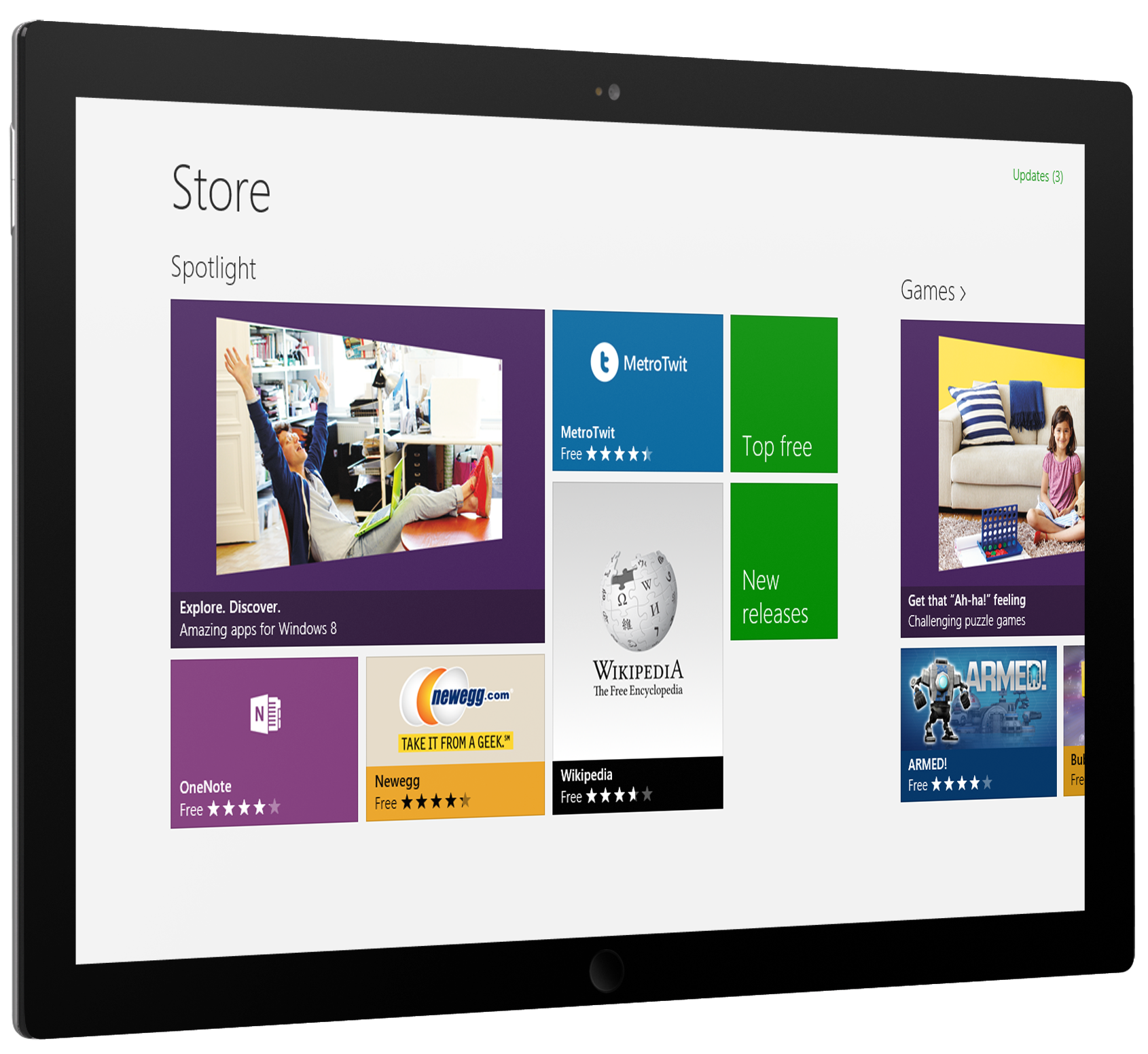 Windows 8.1 apps that take advantage of the platform are more likely to be featured in the Store for Windows 8.1 users.
Upgrading: the complete picture
Upgrading your app to Windows 8.1 is about taking advantage of Windows 8.1 to build a better app.
How do I maintain code for two apps?
Create a new branch and integrate bug fixes, or
Copy your whole solution and make bug fixes in both solutions.

A single solution with projects that target different Windows versions and shared references is possible but can get messy.
Visual Studio 2013 Supported Projects
Profession, Premium, and Ultimate
Create, edit, build Windows 8.1 projects
Upgrade Windows 8 projects to Windows 8.1
Edit and build Windows 8 projects
Express
Create, edit, build Windows 8.1 projects
Upgrade Windows 8 projects to Windows 8.1

Visual Studio 2012 and Visual Studio 2013 run side by side
Let’s get to work!
Upgrading Windows Blog Reader (XAML)
Code available here on MSDN
Upgrading Windows Blog Reader (HTML)
Code available here on MSDN
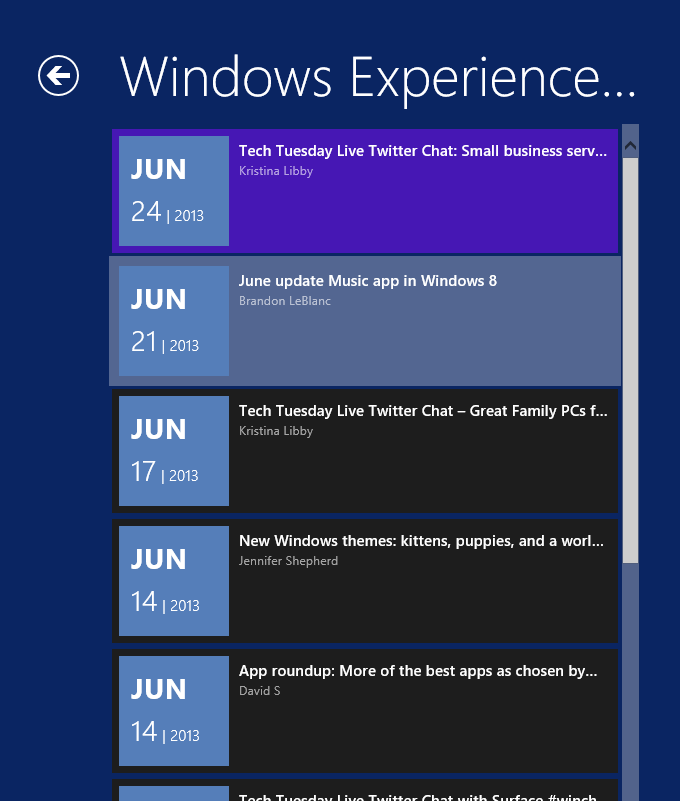 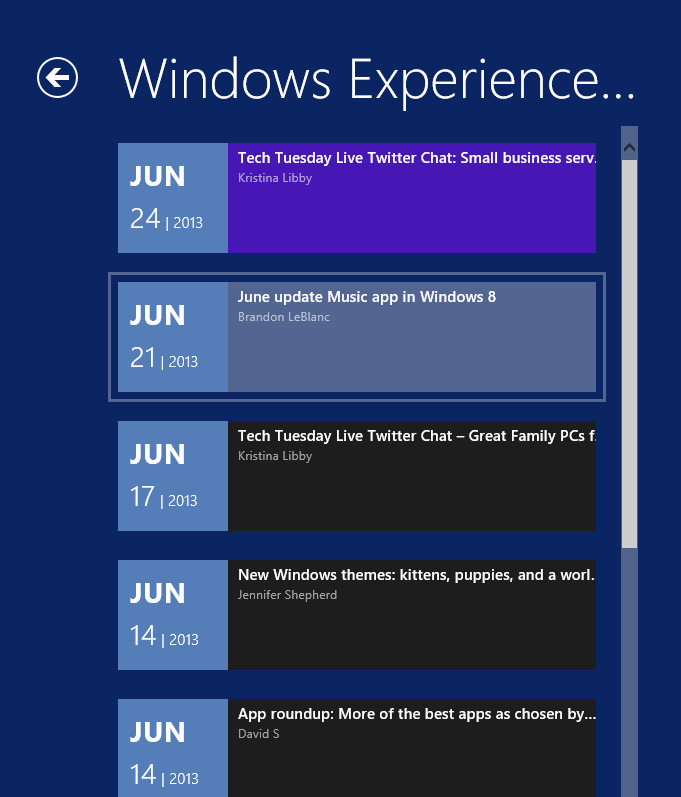 Windows 8
Windows 8.1
Upgrading Windows Blog Reader (HTML)
Code available here on MSDN
Window sizes
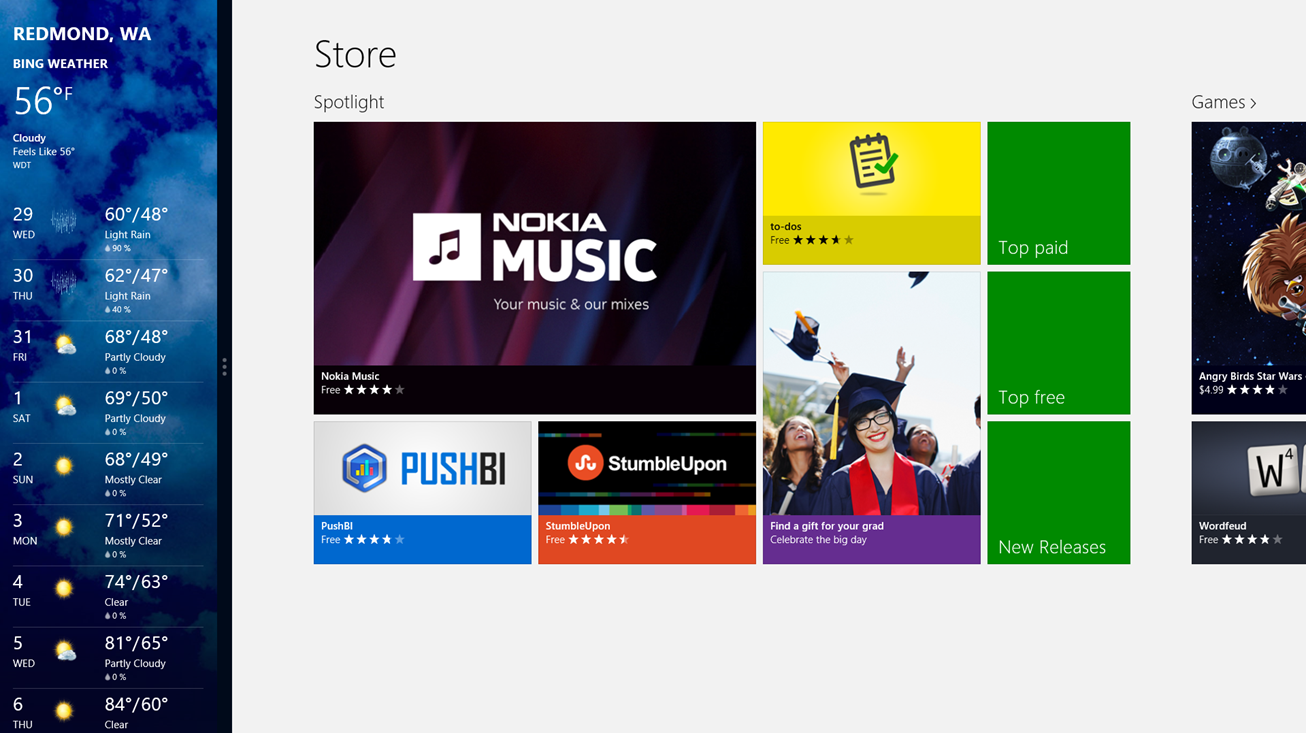 Screenshots
Screenshots must be full bleed images. 
The Start screen and Store screen are provided here.
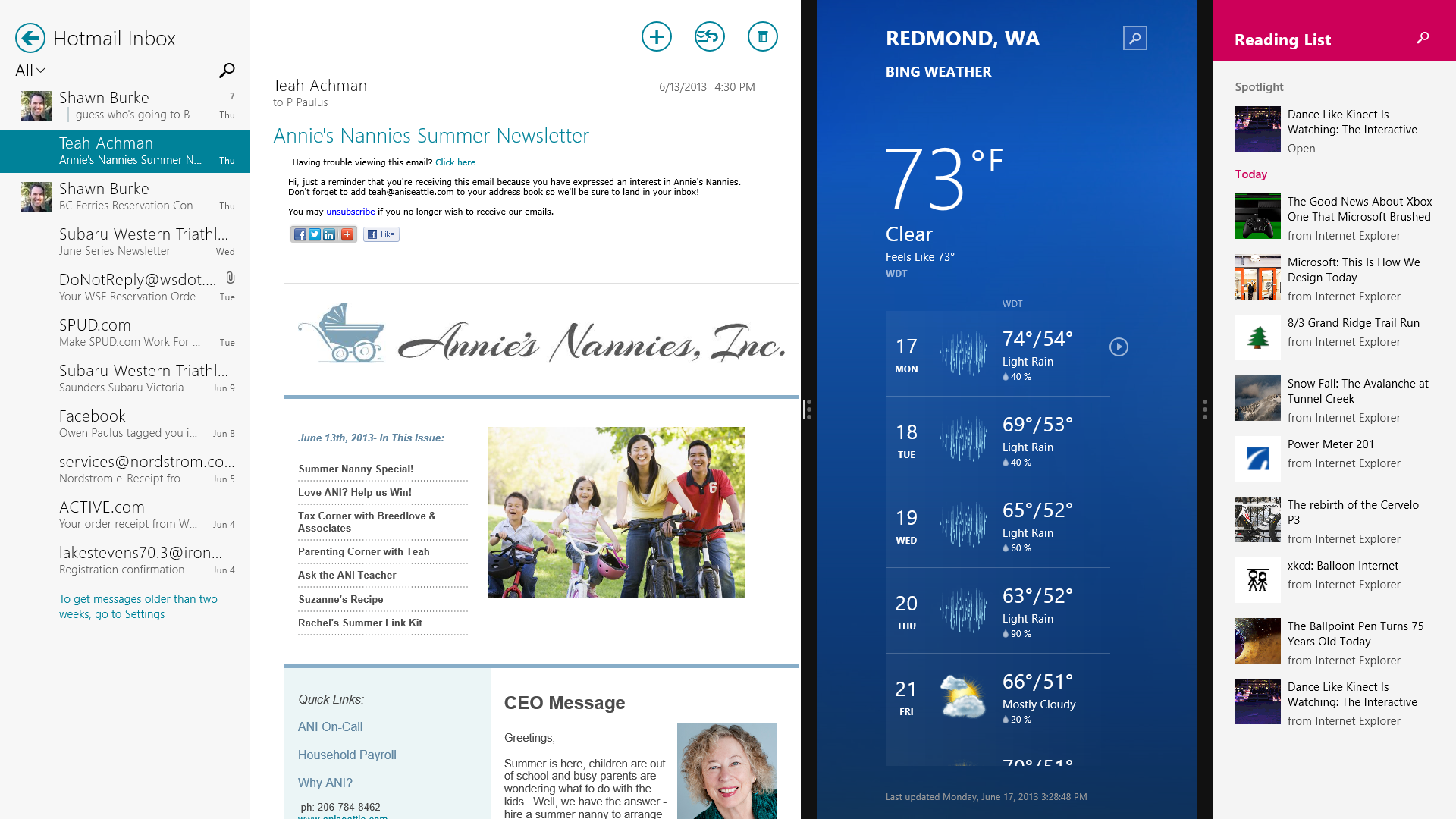 <Need split screenshot from Blue>
Window sizes: what you need to know
Moving beyond snapped and filled…
A window can be any width greater than 500px
An app can opt into being resized down to 320px
No more snapped state
Deprecated APIs:
ApplicationView.Value
ApplicationValue.TryUnsnap()
Instead, query for window size directly
Window sizes: minimum window size
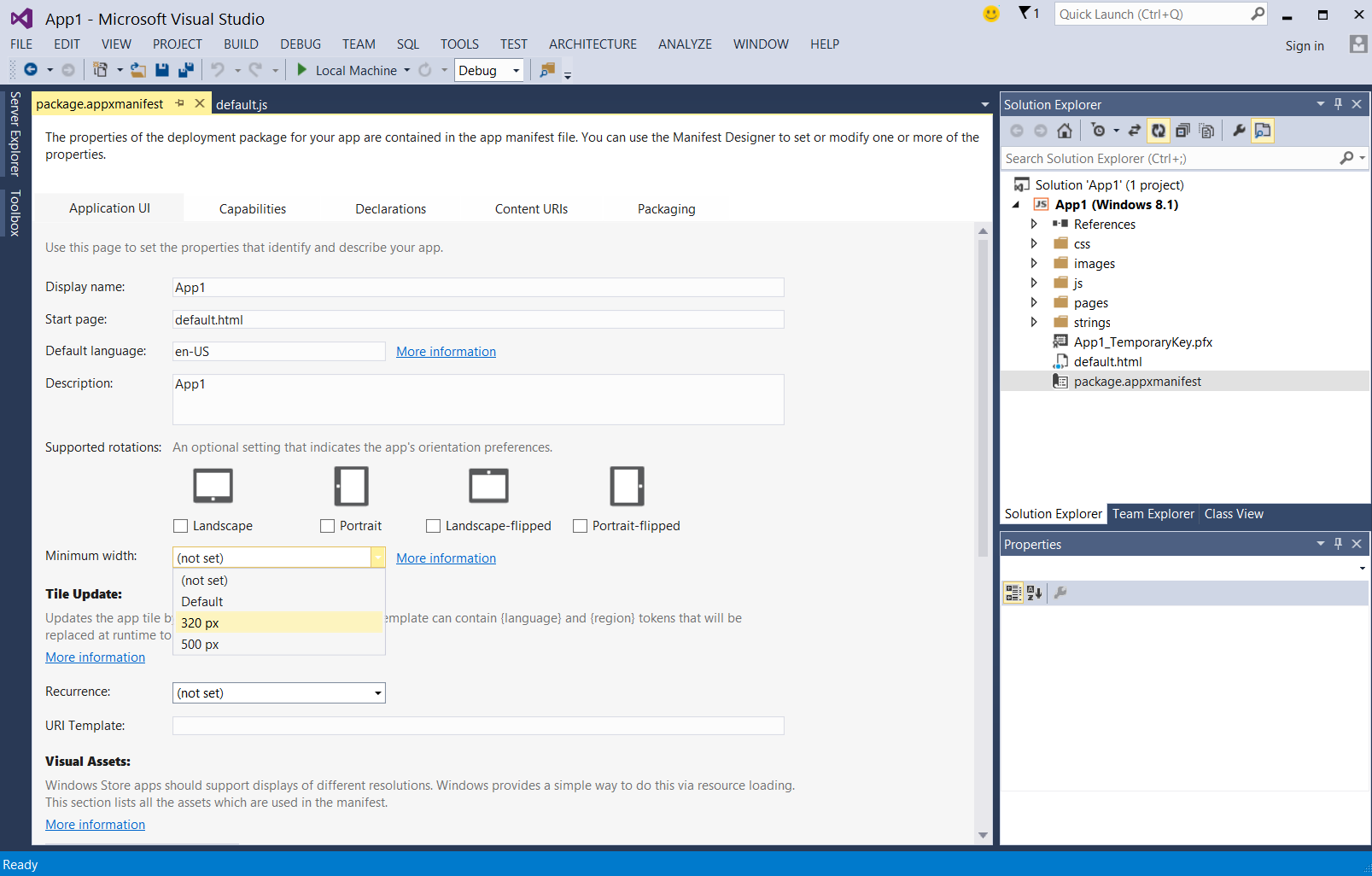 Windows 8.1 apps will resize down to 500px by default, but developers can choose to support resizing down to 320px.
Getting window size in HTML
Windows 8
}
function onSizeChanged() {
    // Get view state
    var currentViewState = ApplicationView.value;
 
    if (currentViewState === ApplicationViewState.fullScreenLandscape) {
        // Full screen Landscape layout
 
    } else if (currentViewState === ApplicationViewState.fullScreenPortrait) {
        // Full screen Portrait layout
 
    } else if (currentViewState === ApplicationViewState.filled) {
         // Filled layout
 
    } else if (currentViewState === ApplicationViewState.snapped) {
        // Snapped layout
    } 
}
Windows 8.1
function onSizeChanged() {
    // Get window size
    var windowWidth = document.documentElement.offsetWidth;
 
    // App code to change layout based on window width 
 
}
CSS styling for window sizes
Windows 8
}
@media (-ms-view-state: fullscreen-landscape) {
    /* CSS styles for full screen landscape */
}
@media (-ms-view-state: fullscreen-portrait) {
    /* CSS styles for full screen portrait */
}
@media (-ms-view-state: filled) {
    /* CSS styles for filled*/
}
@media (-ms-view-state: snapped) {
    /* CSS styles for snapped */
}
Windows 8.1
@media (min-width: 500px) and (max-width: 1023px) {
    /* CSS styles to change layout based on window width */
}
@media (min-width: 1024px) {
    /* CSS styles to change layout based on window width */
}
Getting orientation in HTML
Windows 8
}
function onSizeChanged() {
    // Get view state
    var currentViewState = ApplicationView.value;
 
    if (currentViewState == ApplicationViewState.fullScreenLandscape || currentViewState == ApplicationViewState.filled) {
        // Landscape layouts
 
    } else if (currentViewState == ApplicationViewState.fullScreenPortrait) {
        // Portrait layouts
 
    }
}
Windows 8.1
function onSizeChanged() {
    // Get the window orientation
    var winOrientation = ApplicationView.getForCurrentView().orientation;
 
    if (winOrientation === ApplicationViewOrientation.landscape) {
       // Landscape layouts
 
    } else if (winOrientation === ApplicationViewOrientation.portrait) {
       // Portrait layouts
 
    }
}
CSS styling for orientation
Windows 8
}
@media (-ms-view-state: fullscreen-landscape) or (-ms-view-state: filled)  {
    /* CSS styles for landscape layouts */
}
 
@media (-ms-view-state: fullscreen-portrait) {
    /* CSS styles for portrait layouts */
}
Windows 8.1
@media (orientation: landscape) {
    /* CSS styles for landscape layouts */
}
 
@media (orientation: portrait) {
    /* CSS styles for portrait layouts */
}
Getting window size in XAML
Windows 8
}
private void WindowSizeChanged(object sender, WindowSizeChangedEventArgs e) {
    // Get view state
    ApplicationViewState currentViewState = ApplicationView.Value;
 
    if (currentViewState == ApplicationViewState.FullScreenLandscape) {
       // Full screen Landscape layout
    }
    else if (currentViewState == ApplicationViewState.FullScreenPortrait) {
       // Full screen Portrait layout
    }
    else if (currentViewState == ApplicationViewState.Filled) {
       // Filled layout
    }
    else if (currentViewState == ApplicationViewState.Snapped) {
       // Snapped layout
    }
}
Windows 8.1
private void WindowSizeChanged(object sender, WindowSizeChangedEventArgs e) {
        // Get window size
        var WindowWidth = Window.Current.Bounds.Width;
 
        // App code to change layout based on window width
}
Getting orientation in XAML
Windows 8
}
private void WindowSizeChanged(object sender, WindowSizeChangedEventArgs e) {
    // Get view state
    ApplicationViewState currentViewState = ApplicationView.Value;
 
    if (currentViewState == ApplicationViewState.FullScreenLandscape || currentViewState == ApplicationViewState.Filled) {
       // Landscape layouts
    }
    else if (currentViewState == ApplicationViewState.FullScreenPortrait) {
       // Portrait layouts
    }
}
Windows 8.1
private void WindowSizeChanged(object sender, WindowSizeChangedEventArgs e) {
    // Get window orientation
    ApplicationViewOrientation winOrientation = ApplicationView.GetForCurrentView().Orientation;
 
    if (winOrientation == ApplicationViewOrientation.Landscape) {
       // Landscape layouts
    }
    else if (winOrientation == ApplicationViewOrientation.Portrait) {
       // Portrait layouts
    }
}
Design your app to work best on the window sizes, devices, and orientations you wish to support.
Changes that may impact your app
We did significant performance and feature work. There are some changes you should be aware of when migrating your Windows 8 app.
IE DOCMODE11
WinJS ListView changes
API deprecations and behavior changes
What does it mean to have two platform versions?
Some things are the same across your versions
App name
Ratings and reviews
Pricing
Markets
Keywords
Copyright, trademark, license info, & privacy policy
Promotional (branding) images
Website and support
Some things are different between your versions
Description
Features
Screenshots
A note about version numbers
If you have Windows 8 and Windows 8.1 app packages for the same app, the version numbers of your Windows 8 packages must never exceed the first published version number of your Windows 8.1 package.
Let’s submit to the Windows Store!
Code available here on MSDN
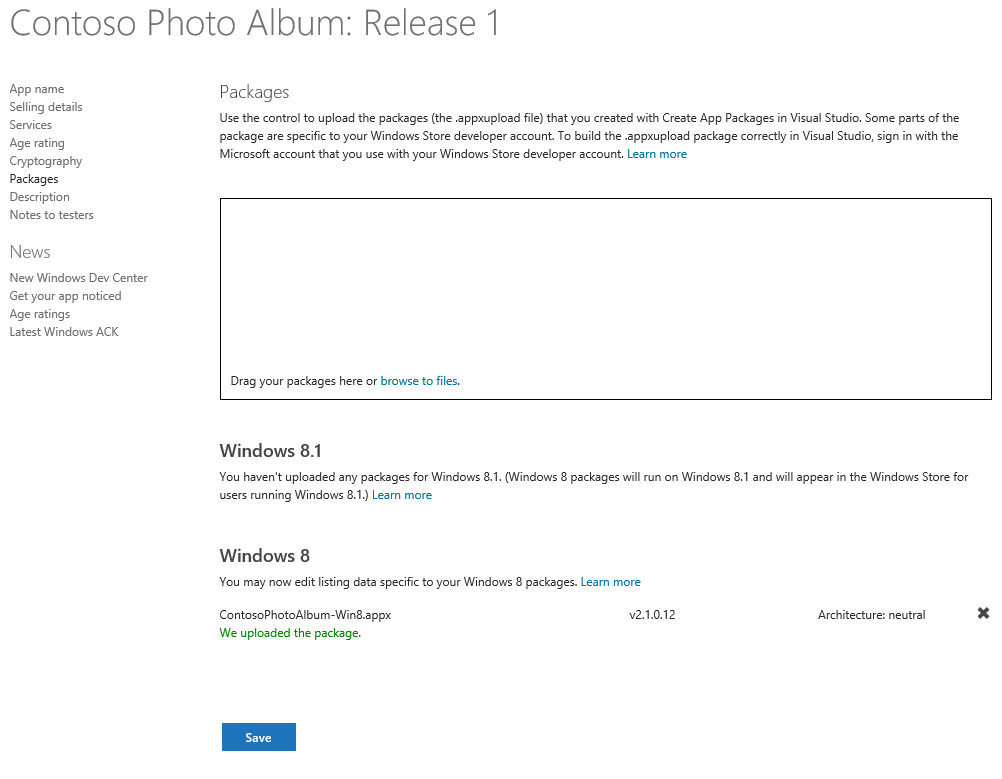 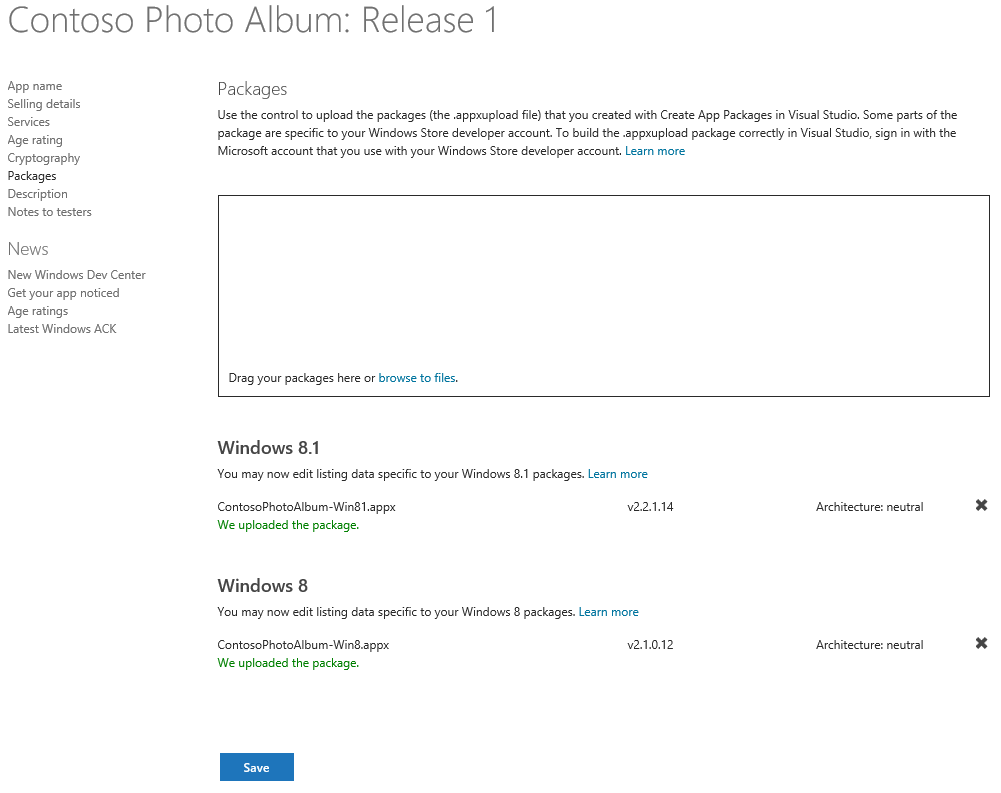 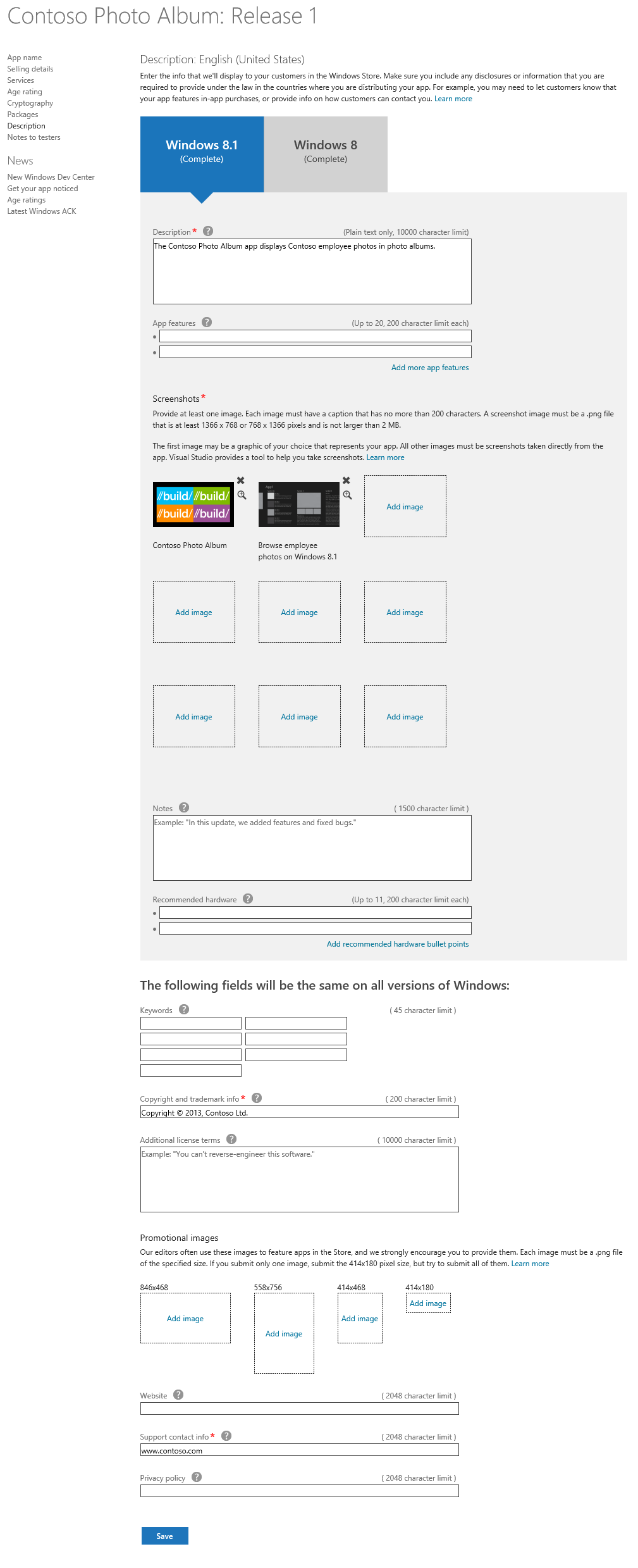 Resources
3-125: The fast lane for app certification
2-150: Beautiful apps at any size on any screen
Migration guidance is available in Visual Studio and on MSDN
I will be in Office Hours Thursday afternoon and Friday morning
Please fill out a session evaluation!
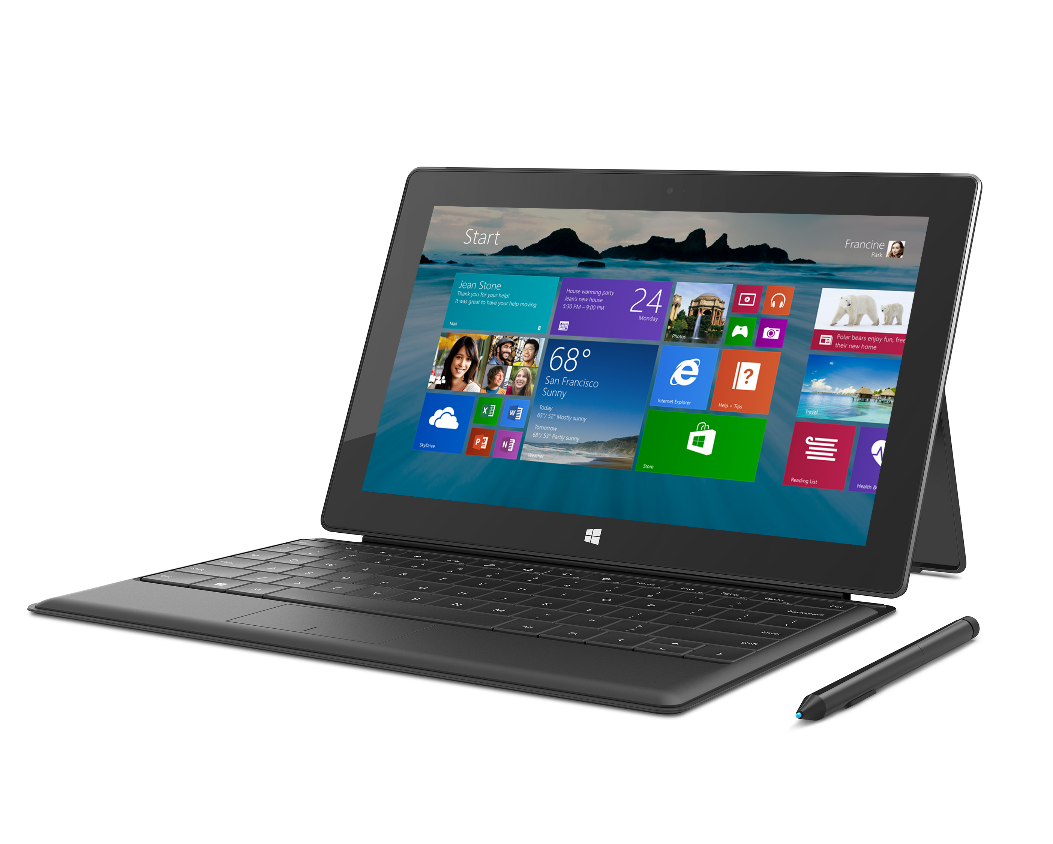 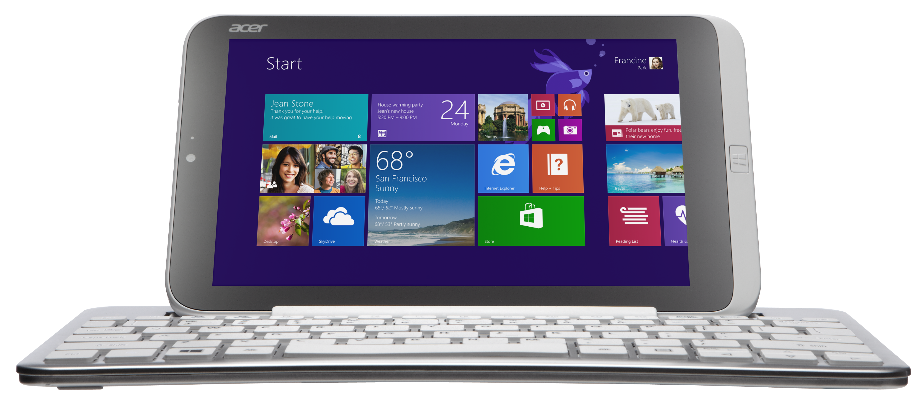 Acer Iconia W3, Surface Pro, and Surface Type Cover
Get your goodies
Device distribution starts after sessions conclude today (approximately 6:00pm) in the Big Room, Hall D.  
If you choose not to pick up your devices tonight, distribution will continue for the duration of the conference at Registration in the North Lobby.
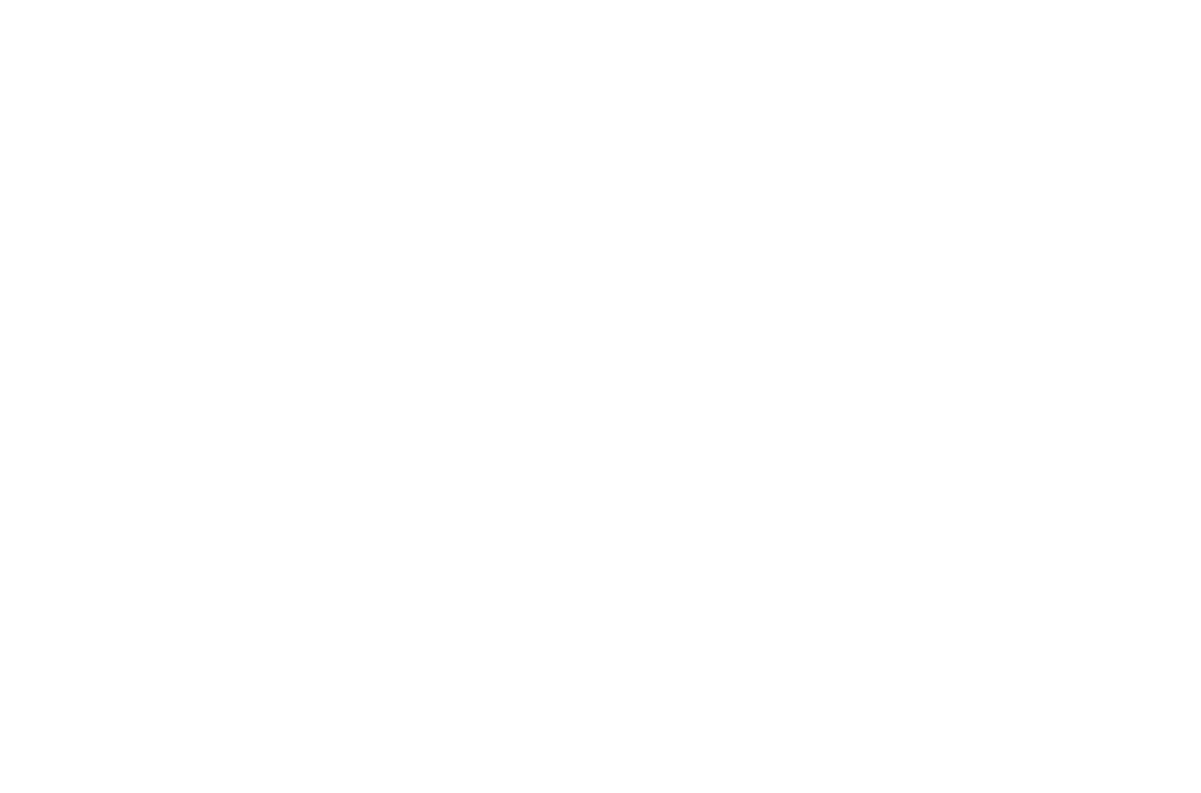 Required Slide 
*delete this box when your slide is finalized

Your MS Tag will be inserted here during the final scrub.
Evaluate this session
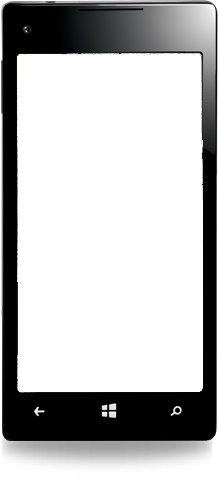 Scan this QR code to evaluate this session and be automatically entered in a drawing to win a prize!
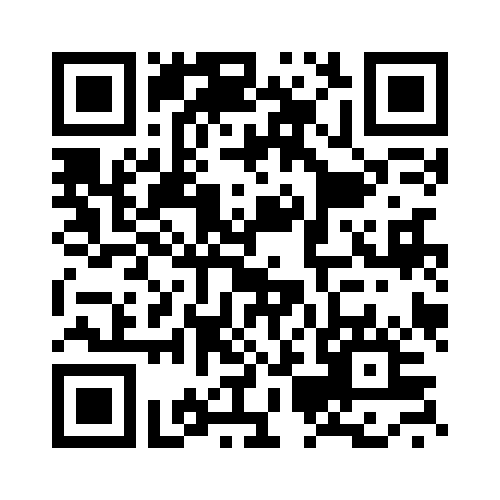 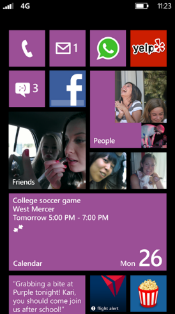